1212財金家族團聚之冬令大進補
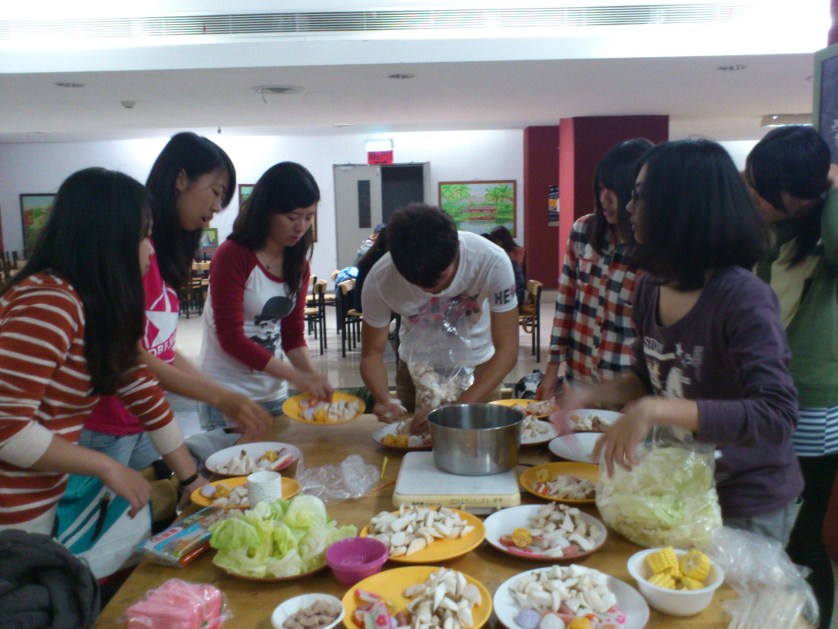 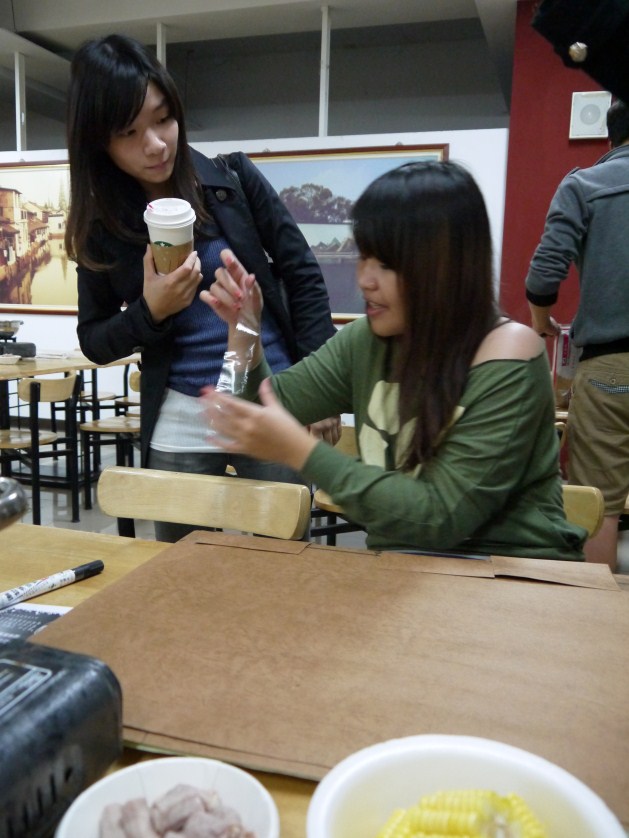 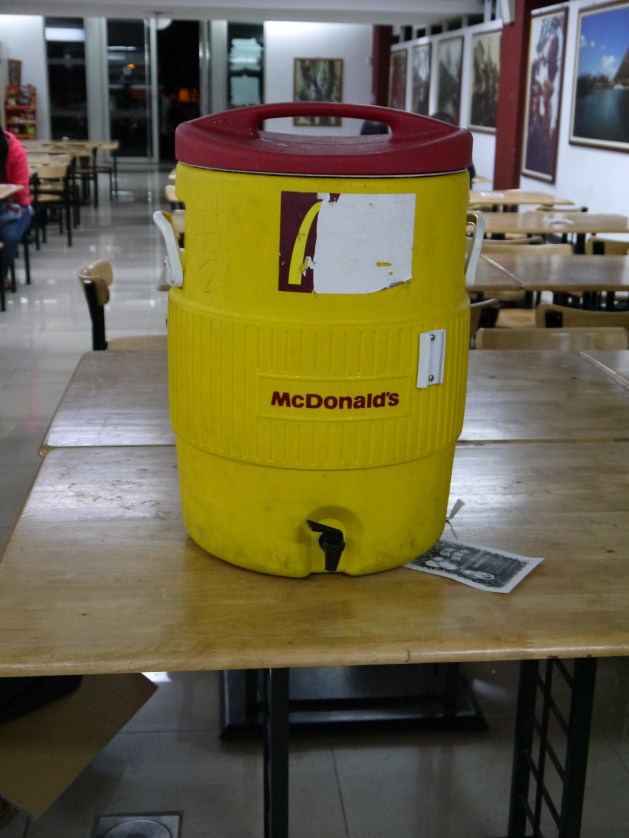